Библиотечный проект
Книговичок. Читаем и творим!(для детей 6 - 12лет)
«Чтение – это окошко, через которое дети видят и познают мир и самих себя» 
                     В.Сухомлинский
Актуальность
Процесс общения ребёнка-дошкольника с книгой – это процесс становления в нём личности. О важнейшей роли книги в формировании человека говорилось еще  во времена Ярослава Мудрого. Книга должна войти в мир ребёнка как можно раньше, обогатить этот мир, сделать его интересным, полным необычайных открытий. Ребёнок должен любить книгу, тянуться к ней.
На сегодняшний день актуальность решения этой проблемы очевидна, ведь чтение связано не только с грамотностью и образованностью. Оно формирует идеалы, расширяет кругозор, обогащает внутренний мир человека. В книгах заключено особое очарование: книги вызывают в нас наслаждение, они разговаривают с нами, дают нам добрый совет, они 
    становятся живыми друзьями для нас.
Цель проекта
Привлечение к чтению мало читающих, не читающих детей.
Популяризация книги, чтения через все доступные формы передачи
информации.
Закрепление роли книги в саморазвитии юного читателя.
Развитие творческих способностей и фантазии детей.
Задачи проекта
Приобщение детей к книге и библиотеке.
Способствовать формированию и расширению читательского кругозора, интересов, увлечению детей через книгу.
Развитие творческих способностей детей.
Основание для разработки
Формирование мотивации чтения учащихся младшего школьного возраста. 	Разработка проекта вызвана настоятельной необходимостью преодоления
кризиса чтения сегодняшних школьников. Этот кризис выражается в том, что
сегодня все большее количество детей вырастает, так и не взяв в руки книги
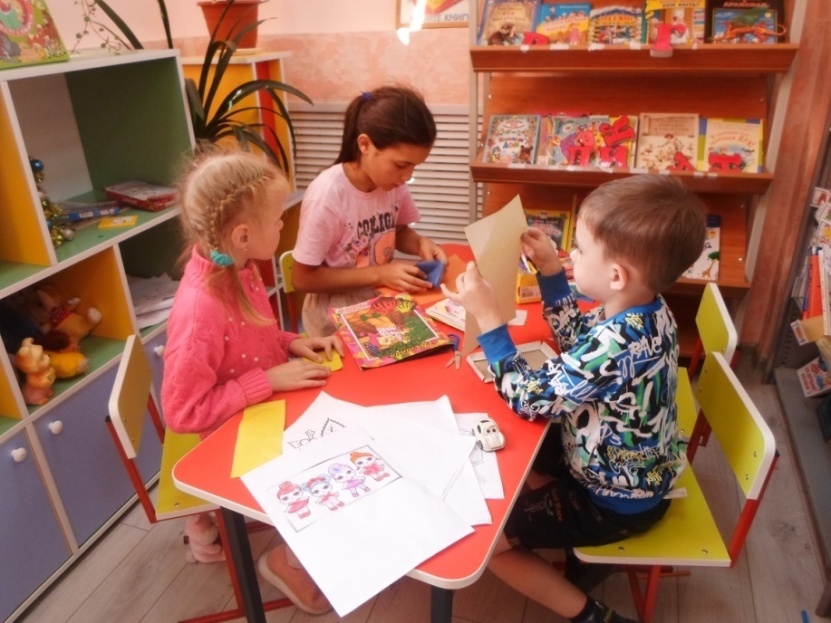 Период и этапы реализации
2 этап 
Практически-экспериментальный
1 этап
Организационный
3 этап
Аналитико-обобщающий
- разработка проекта;
 определение проблемы;
 постановка цели и задач;
 подбор и разработка материала;
 анкетирование, опрос учащихся и родителей для выявления уровней читательских интересов
- внедрение системы
мероприятий по
привлечению
детей к чтению в рамках проекта
«Книговичок. Читаем и творим!»
- выполнение проекта;
анализ поставленной цели;
 обобщение результатов работы;
 формулировка выводов;
 составление рекомендаций
Анкетирование
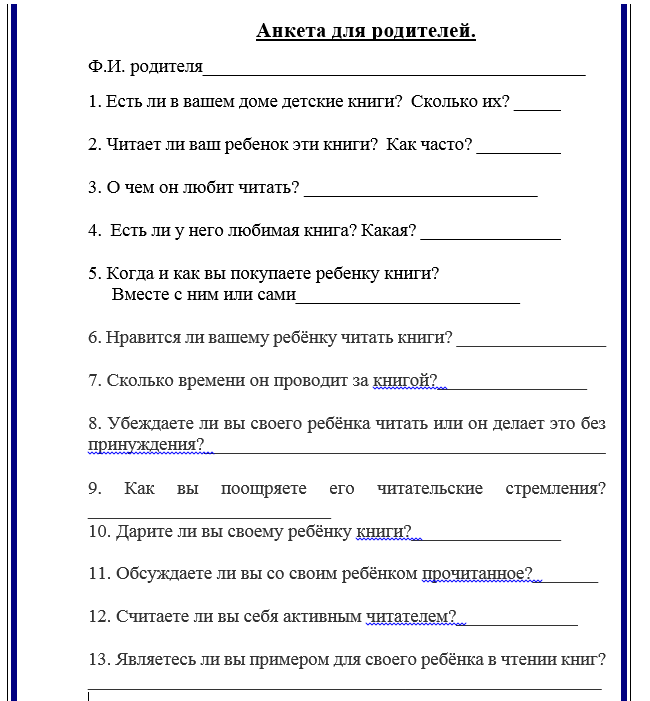 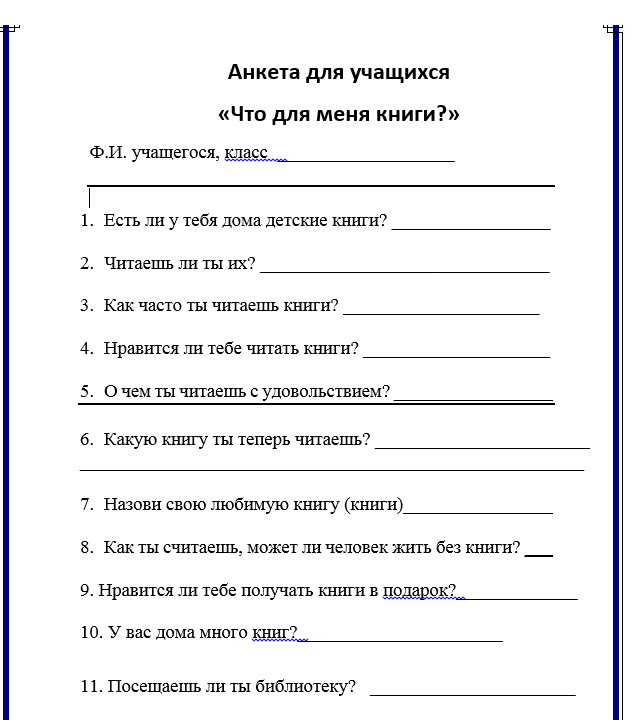 Второй этап – основной 
(Реализуется в период 2022-2024 года)

Поставленные задачи реализовались в следующих видах деятельности: 
- непосредственно-образовательная деятельность;
- совместная деятельность библиотекаря с детьми, родителя с ребенком; 
- самостоятельная деятельность детей.
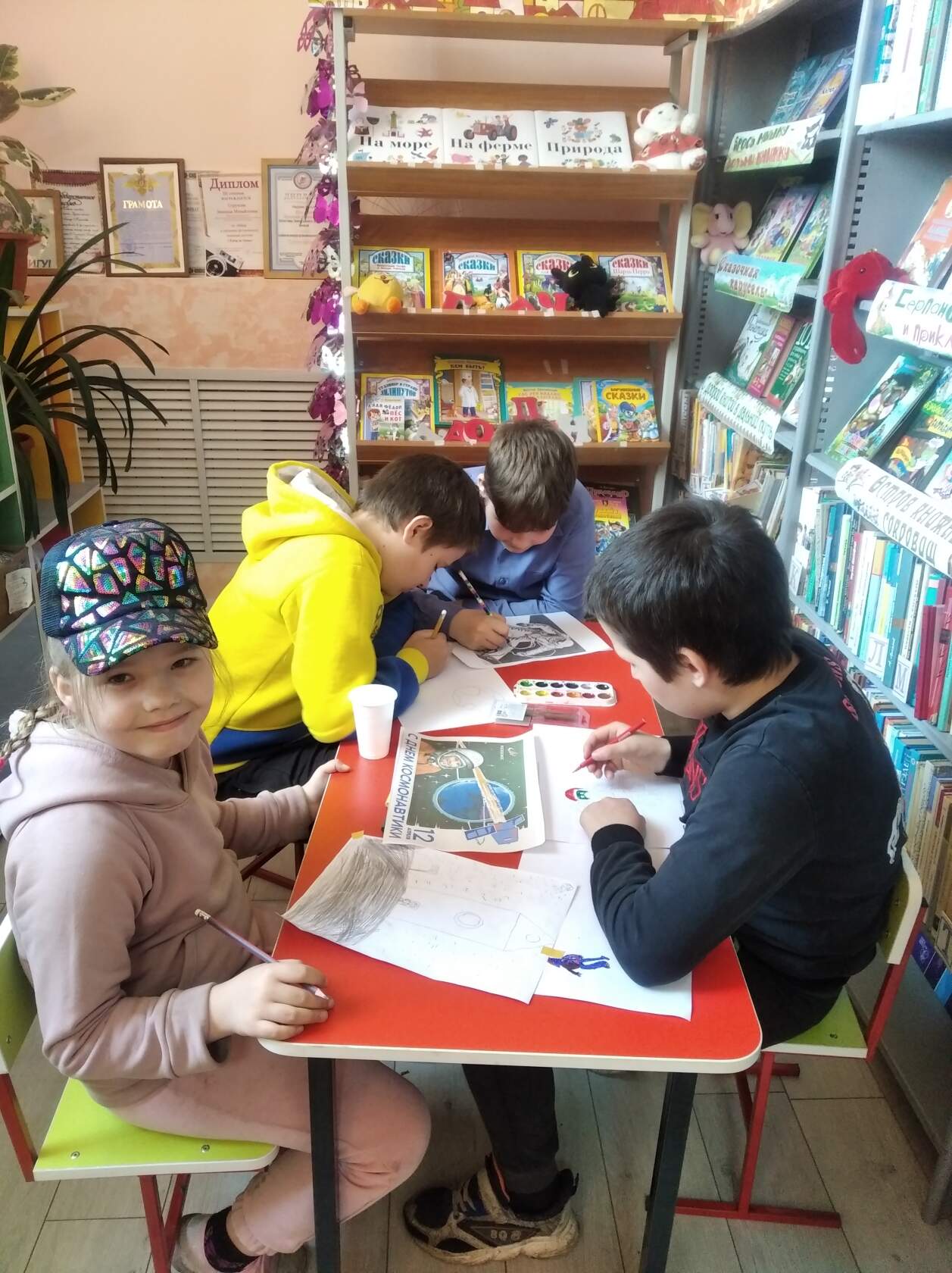 Библиотека – тихий дом души.Здесь жизнь в ином – 
                    духовном измеренье.Страничный шелест – 
                   путь на пик вершин, С которых – 
           лишь рукой до озарений...Библиотека - мудрый дом души.
                   (Владимир Удалов)
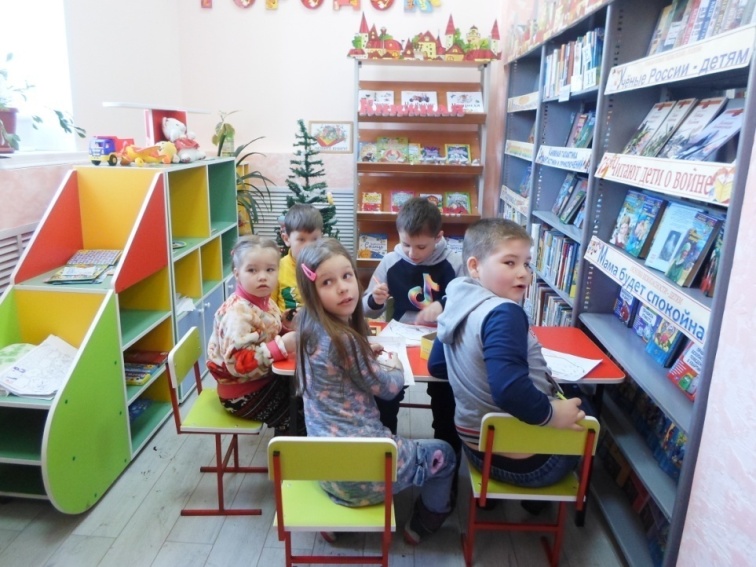 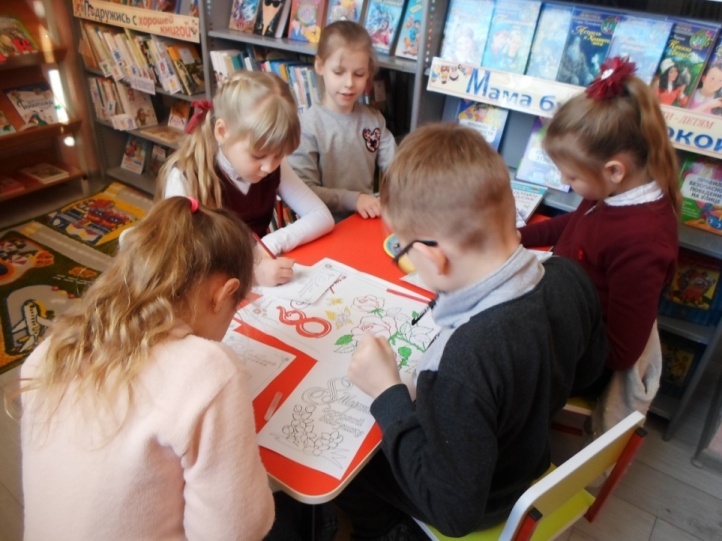 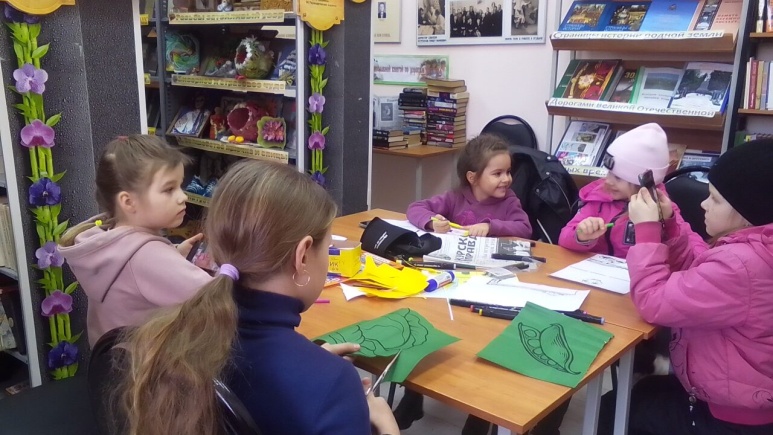 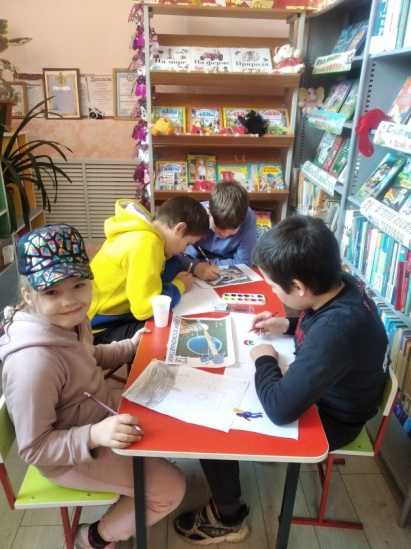 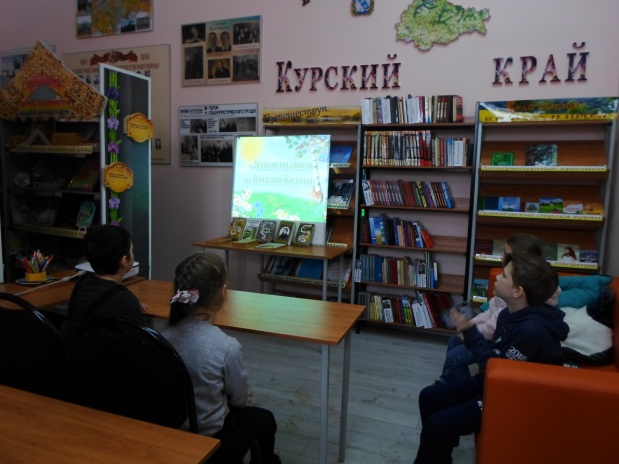 Читаем вместе…
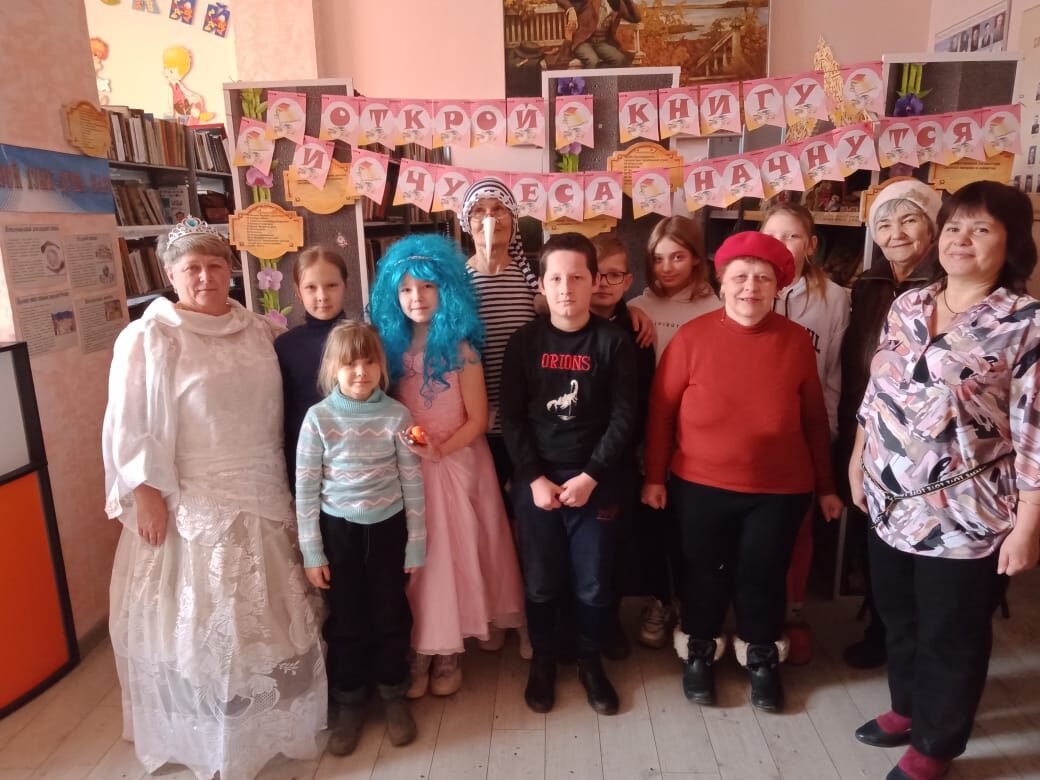 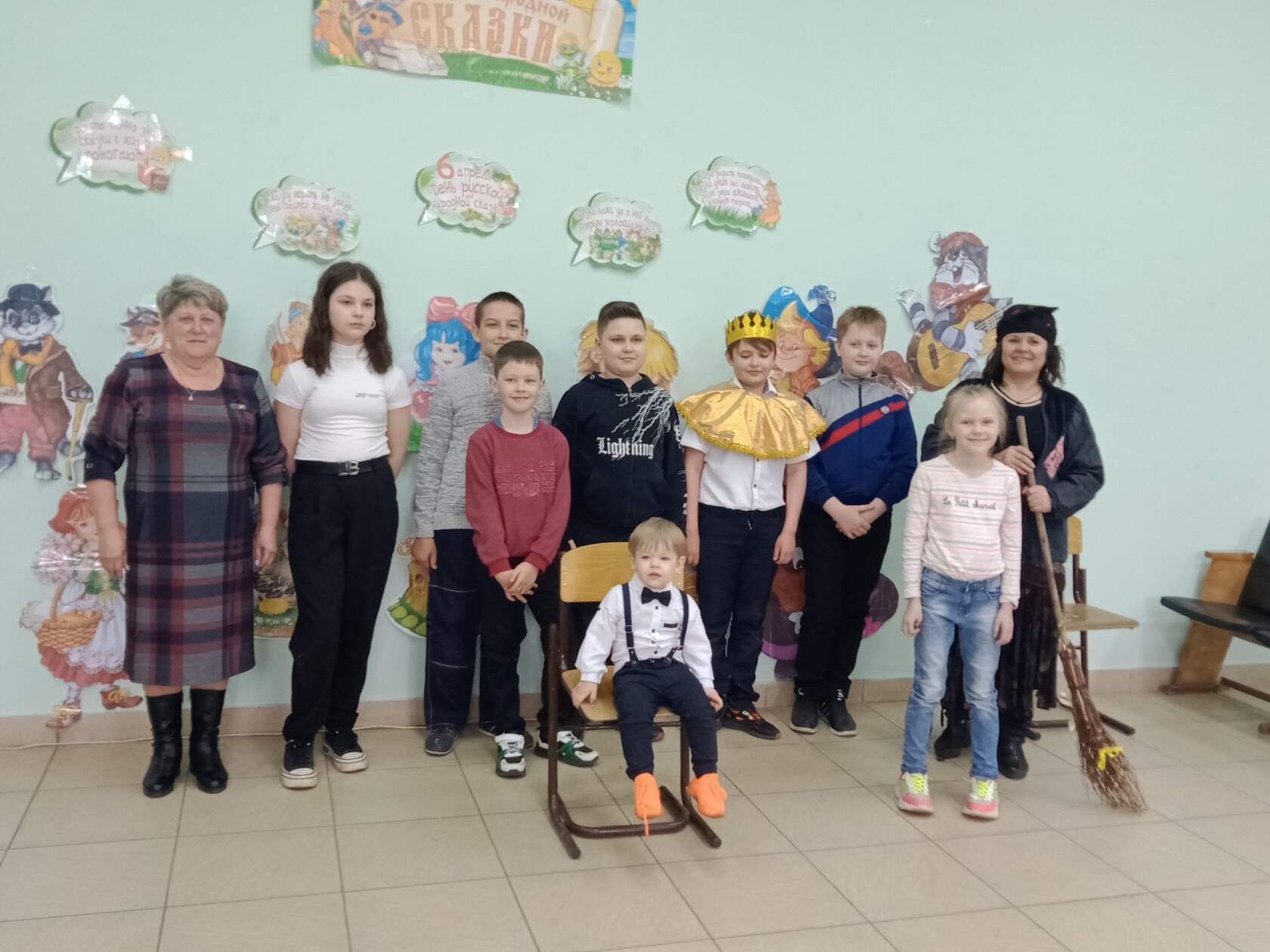 Встреча со сказкой
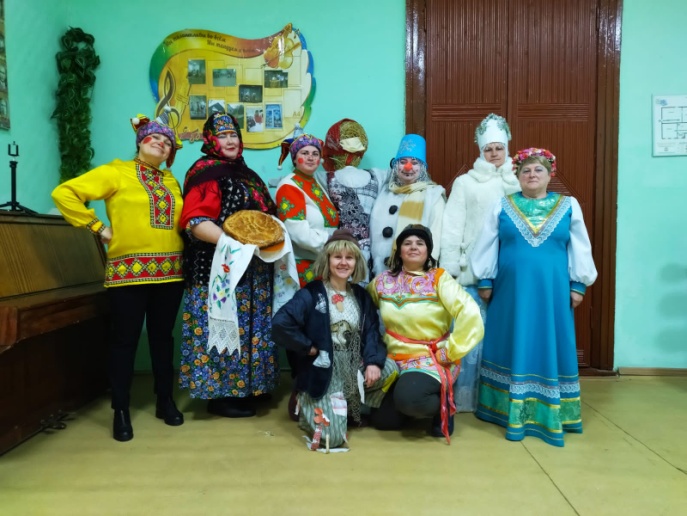 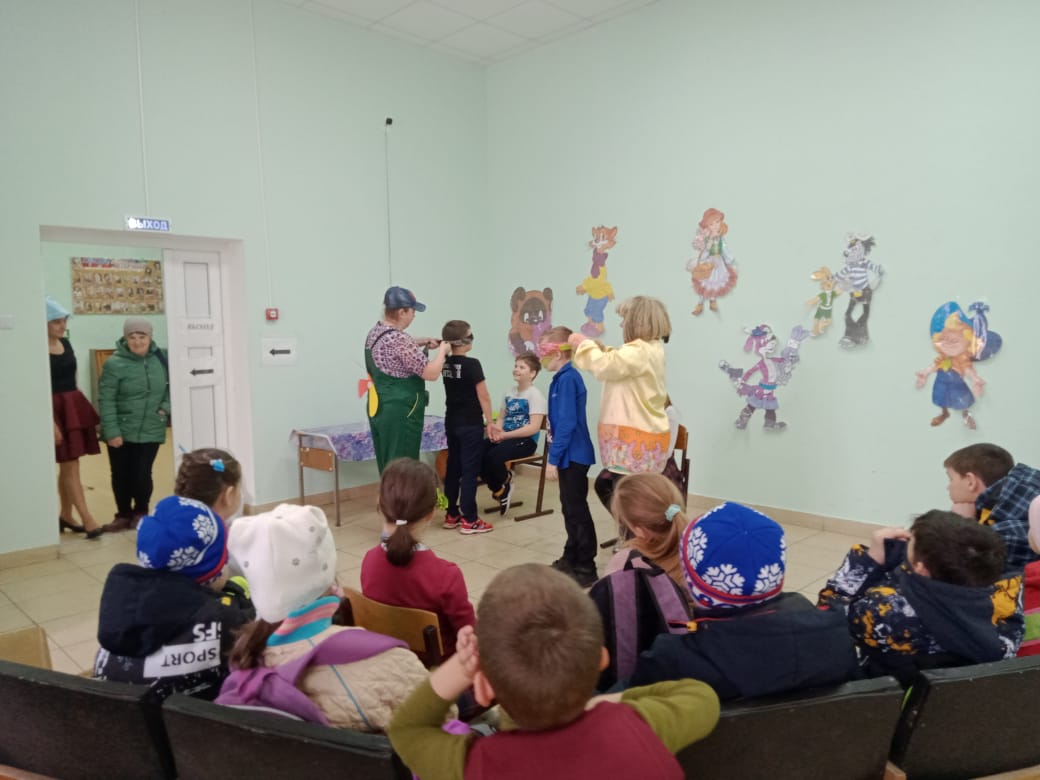 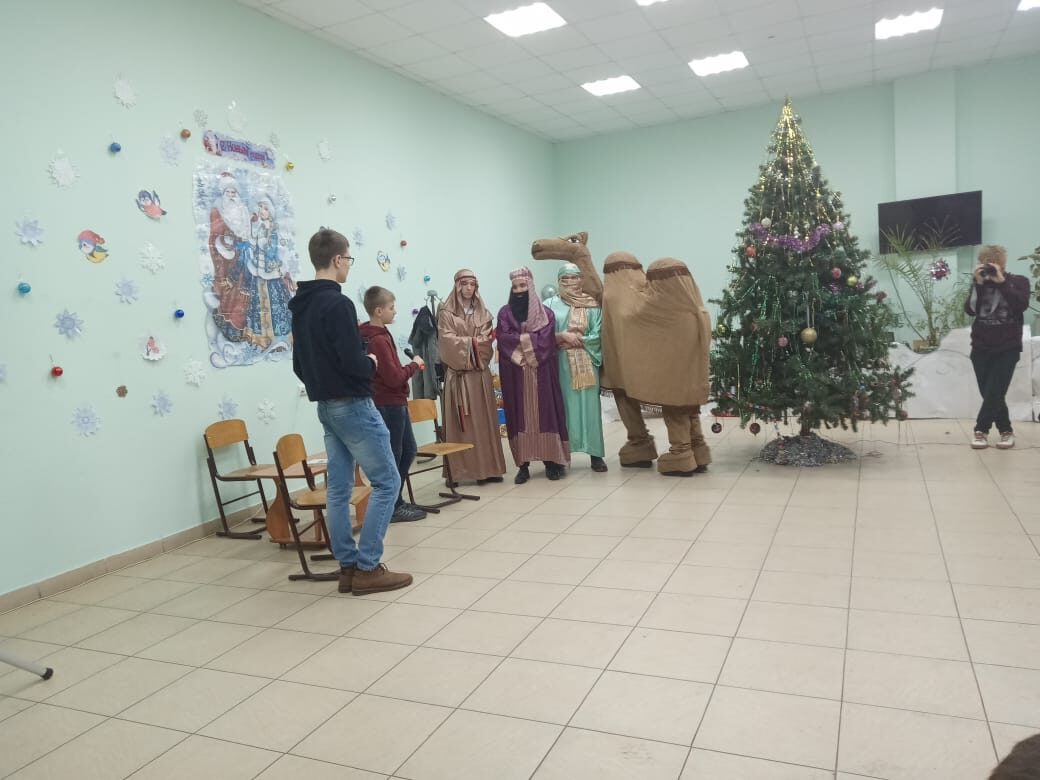 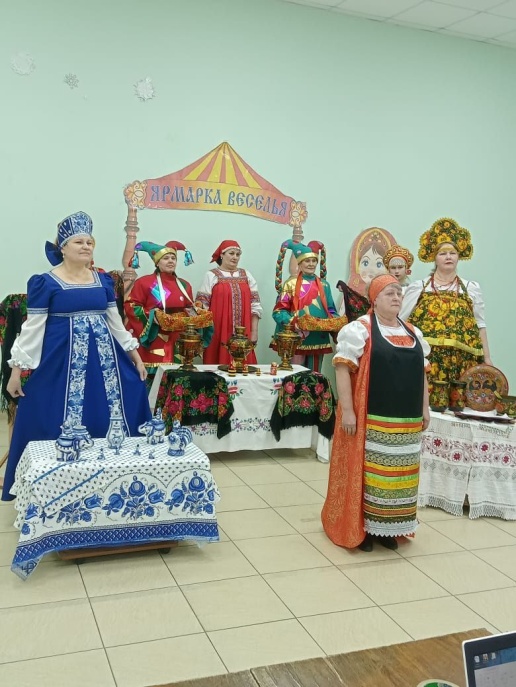 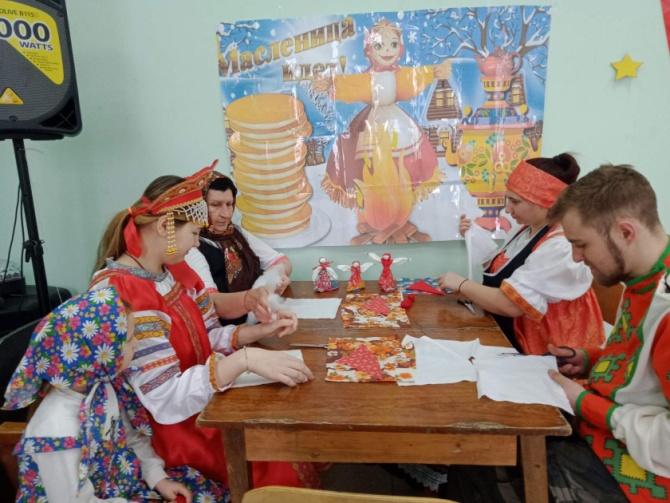 Книжные выставки
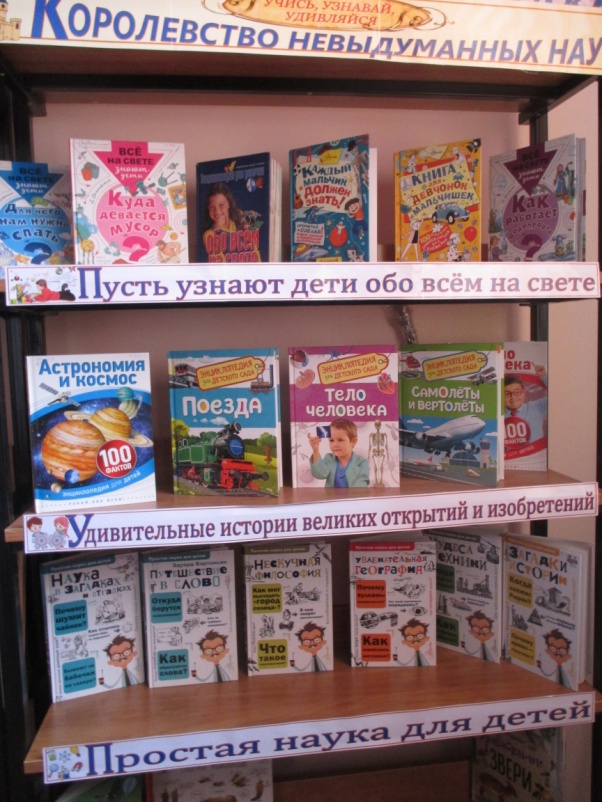 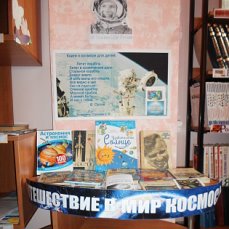 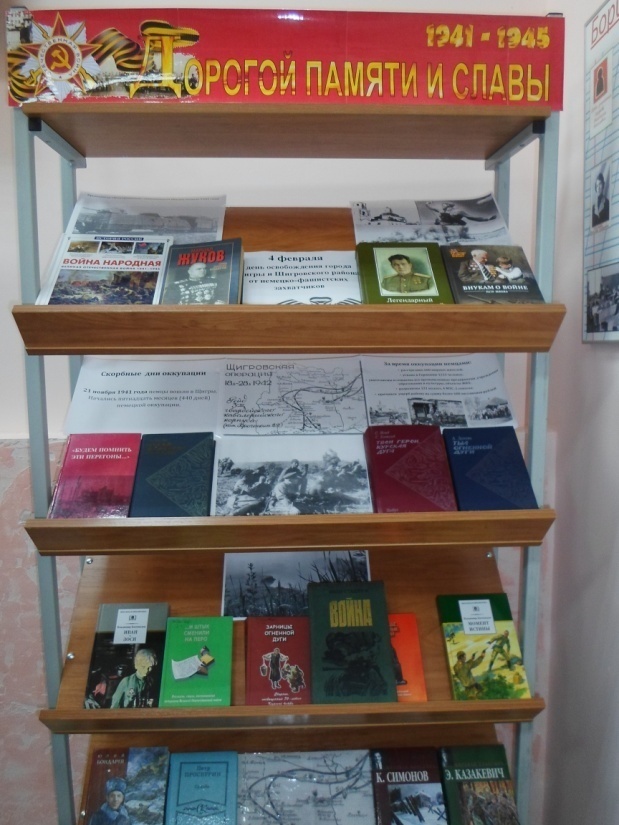 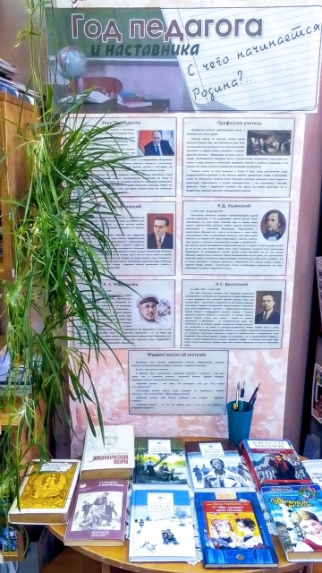 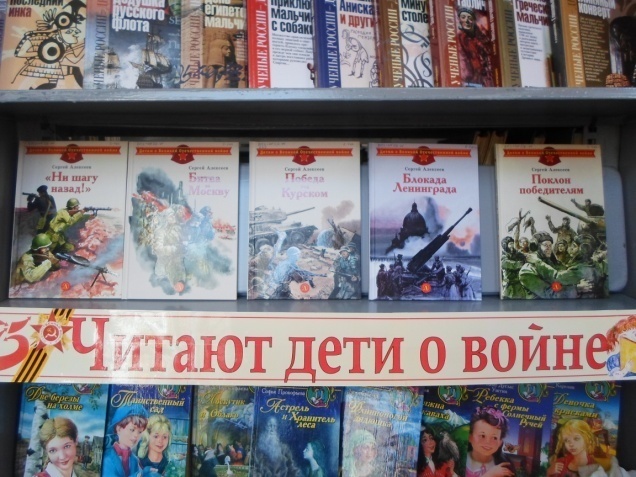 Инсценировка сказок
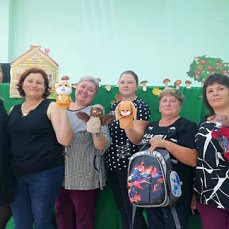 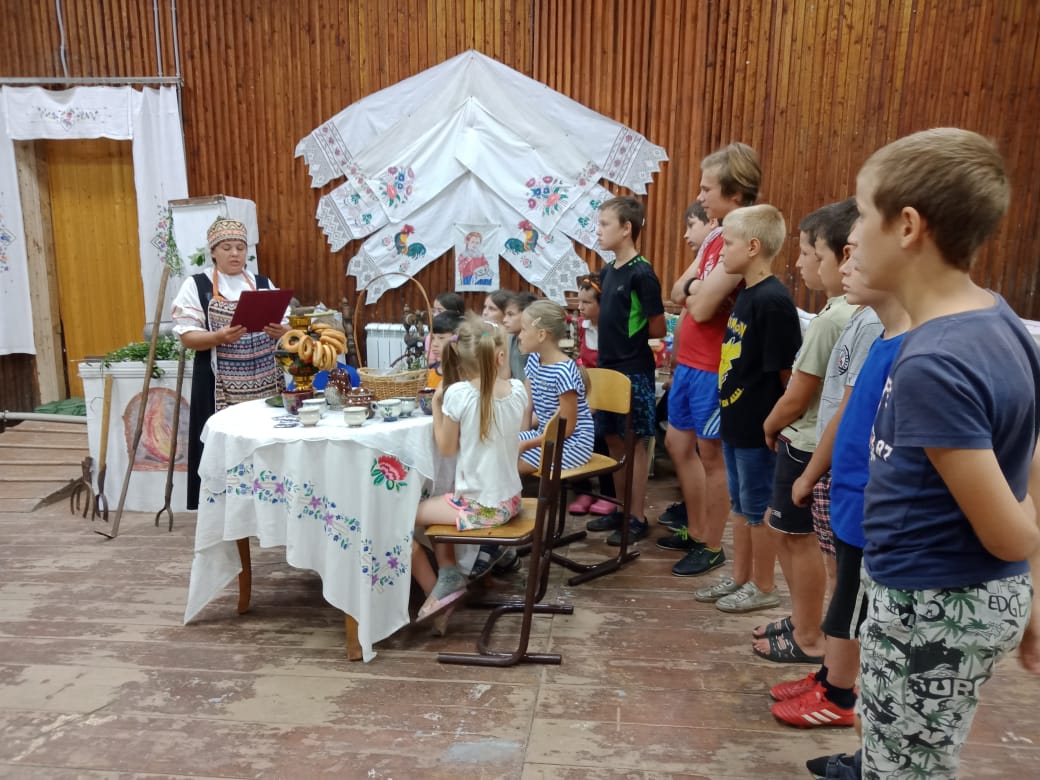 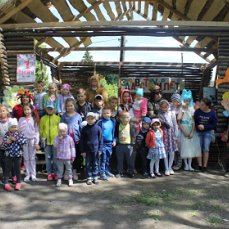 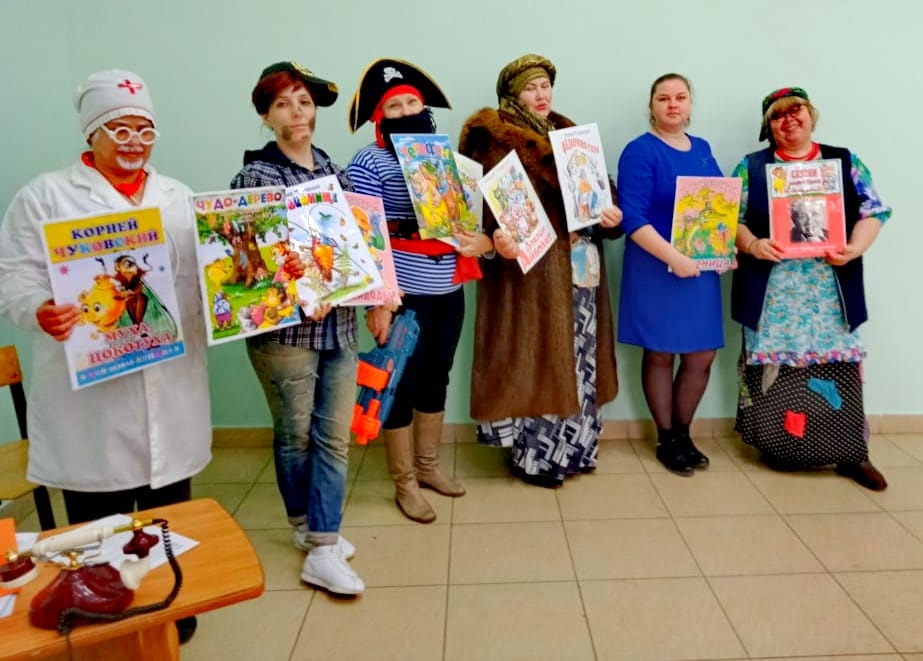 Поиграем в сказку
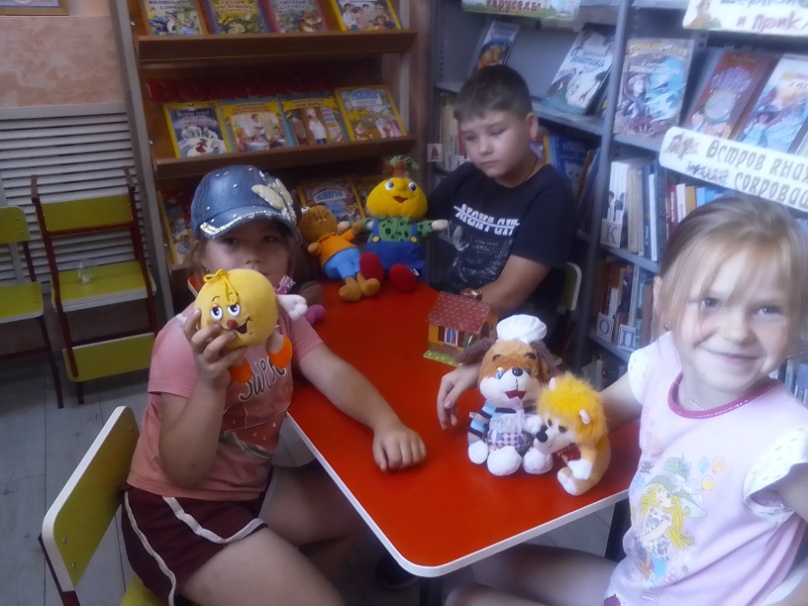 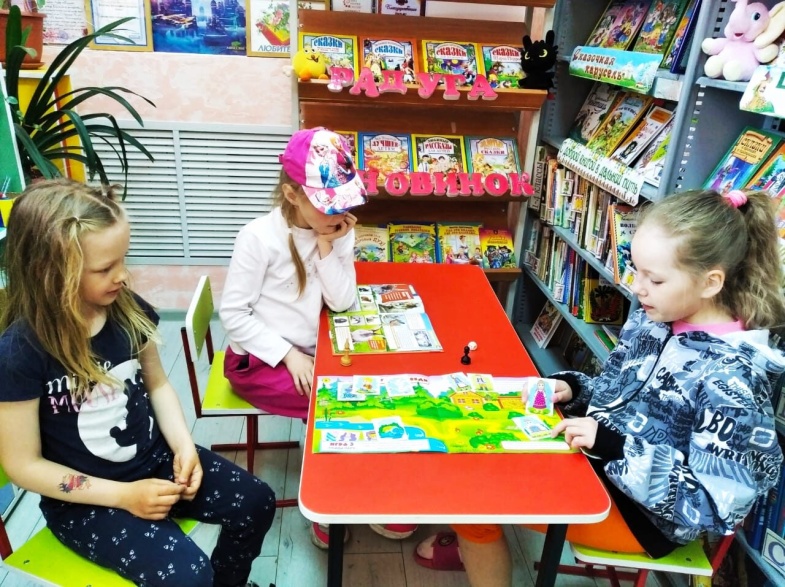 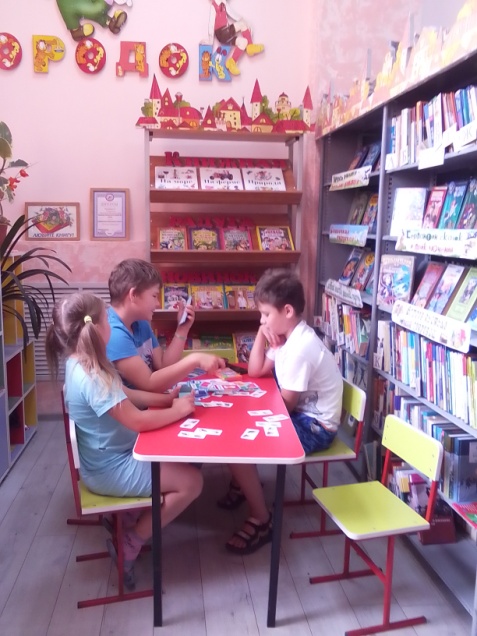 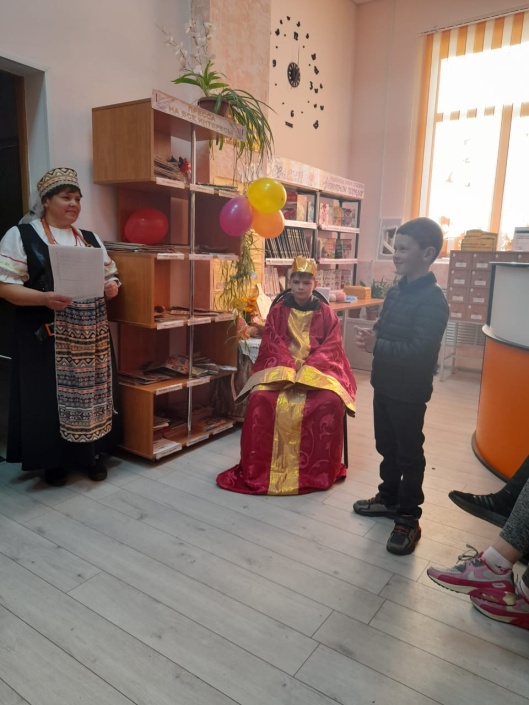 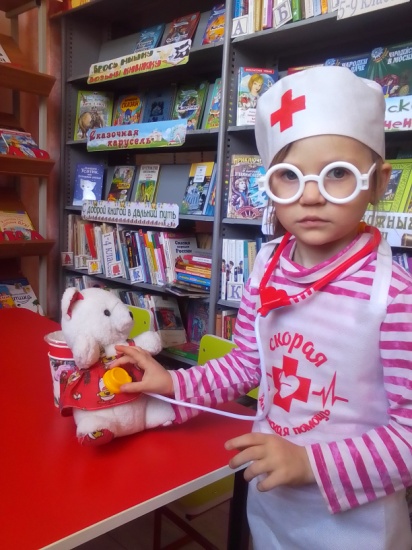 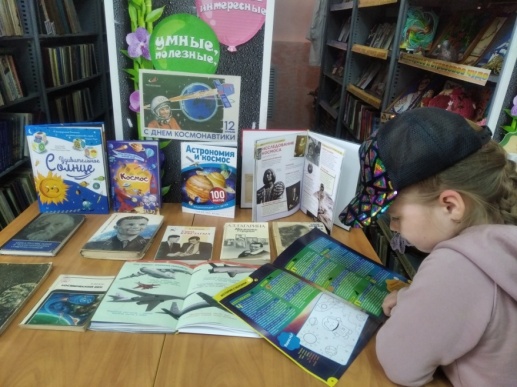 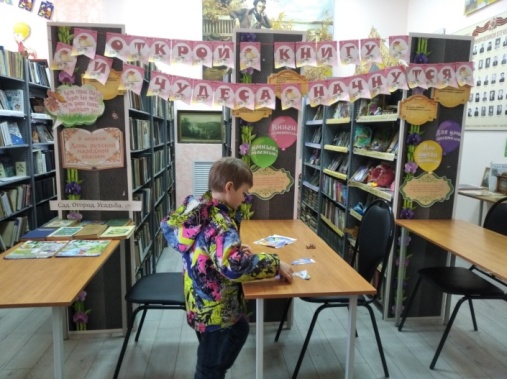 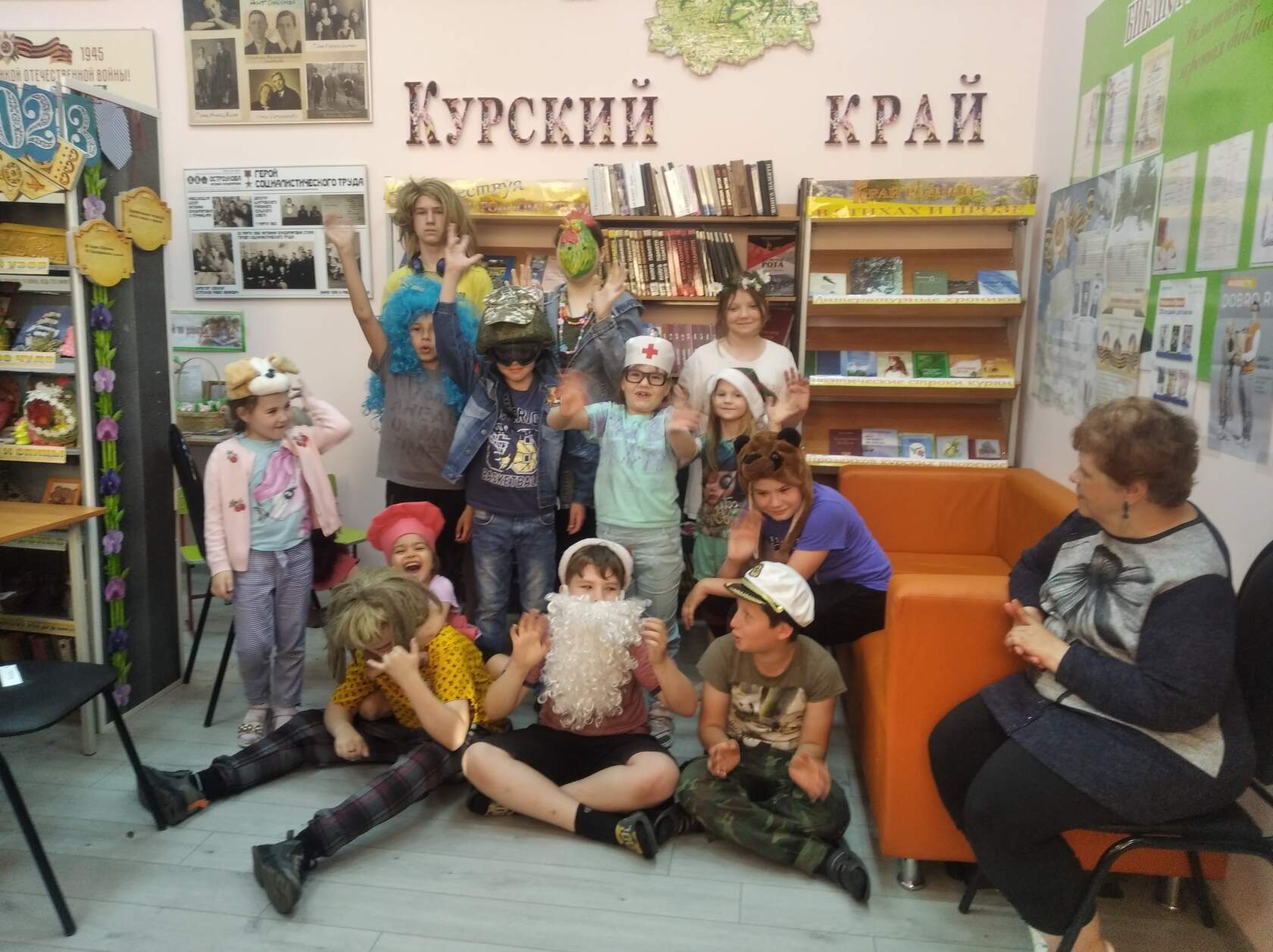 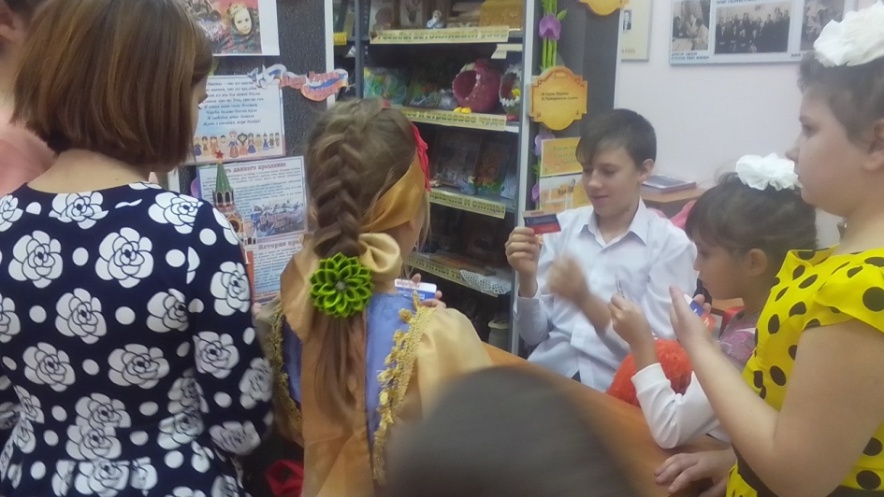 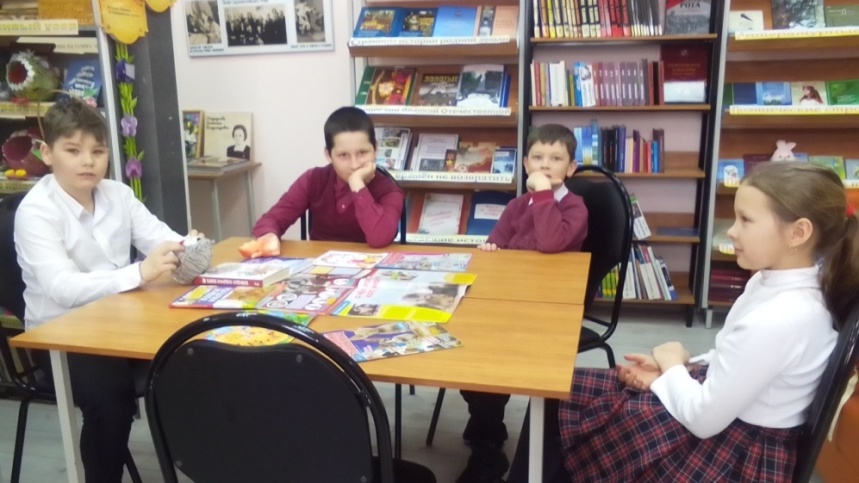 Творческая мастерская
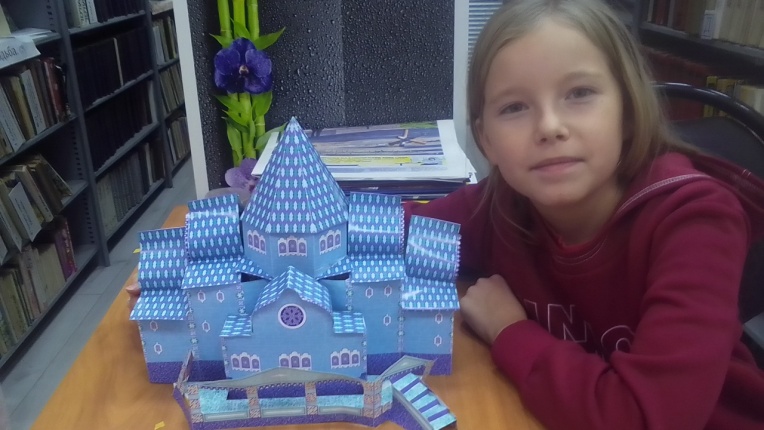 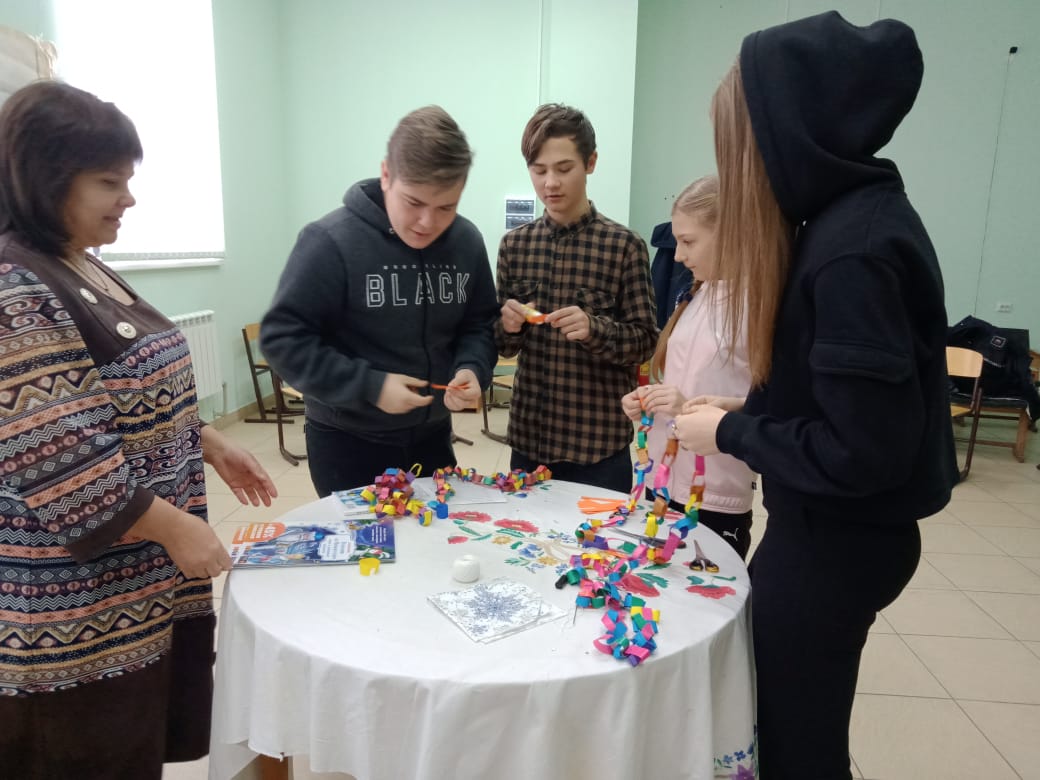 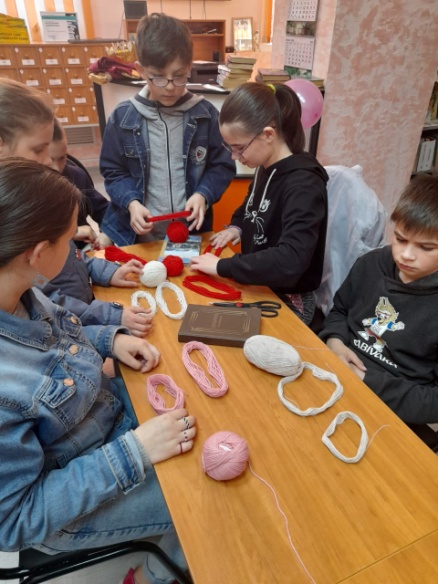 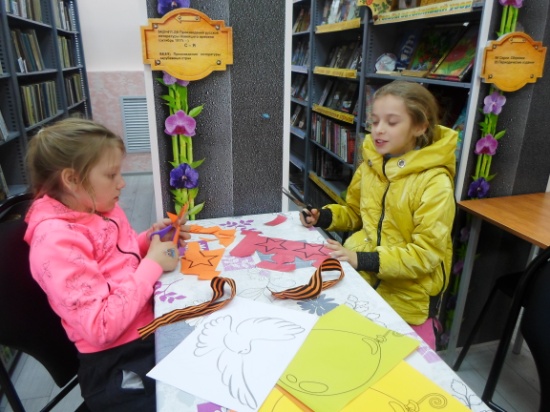 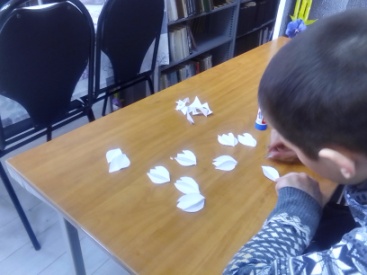 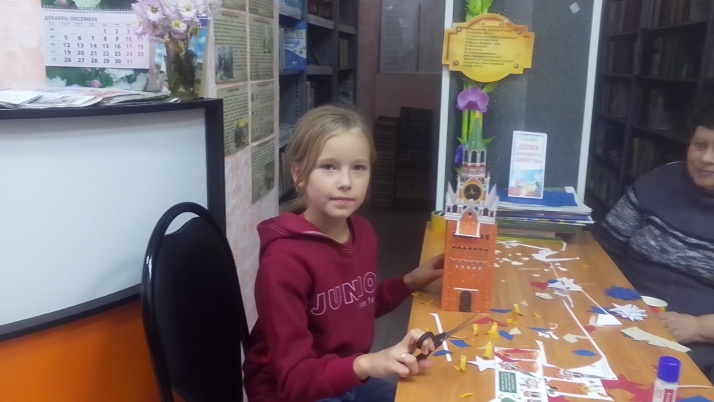 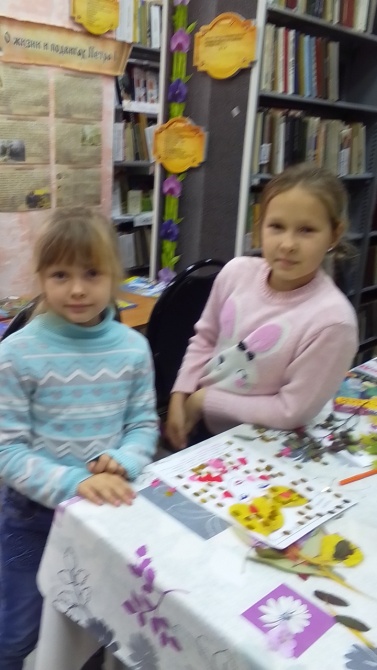 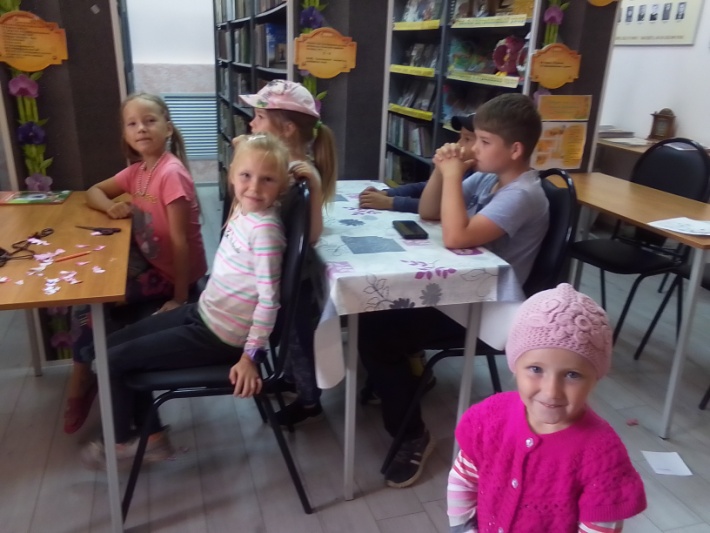 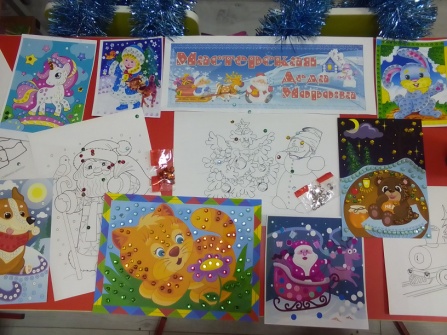 «В библиотеку всей семьей»
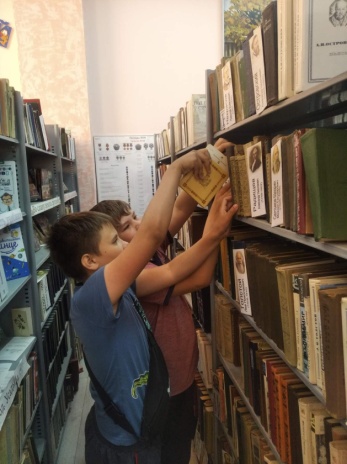 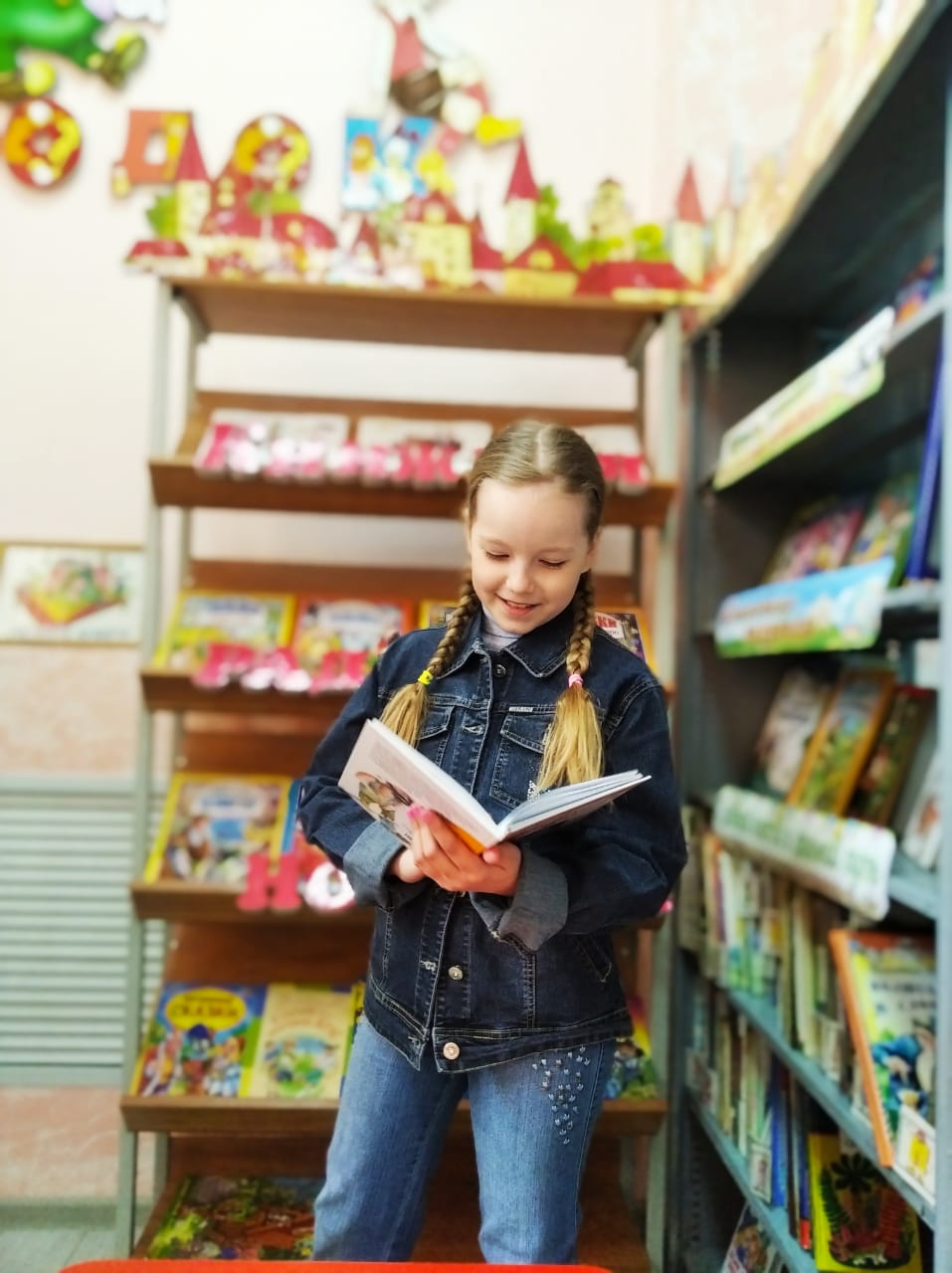 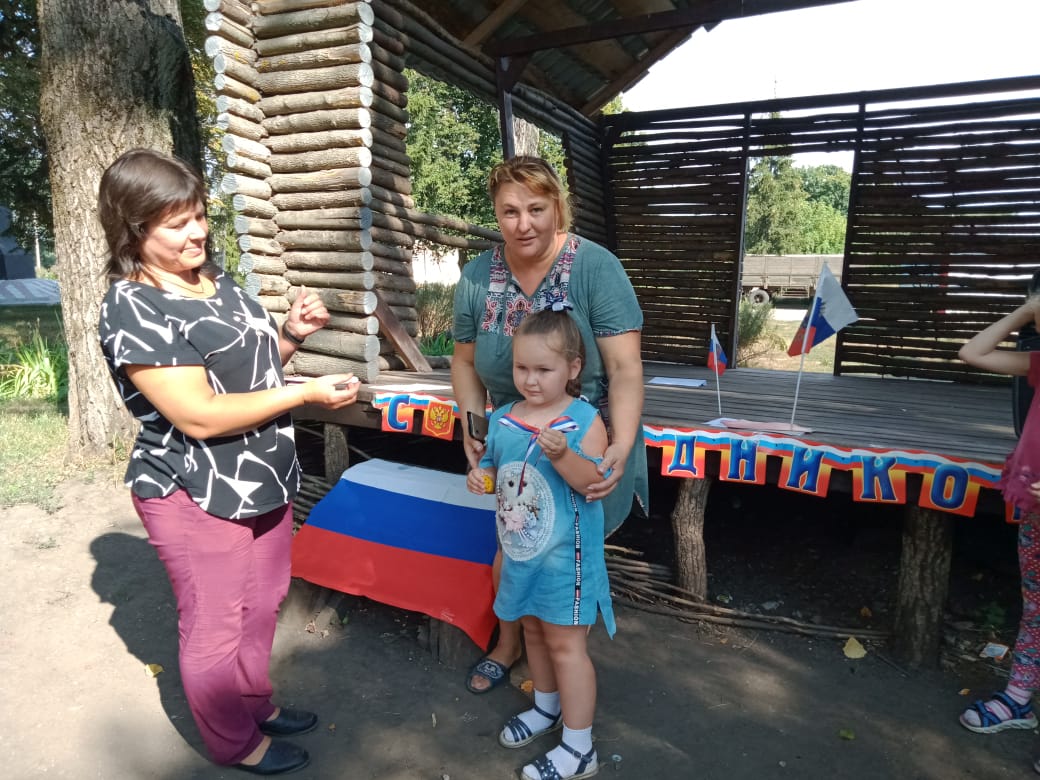 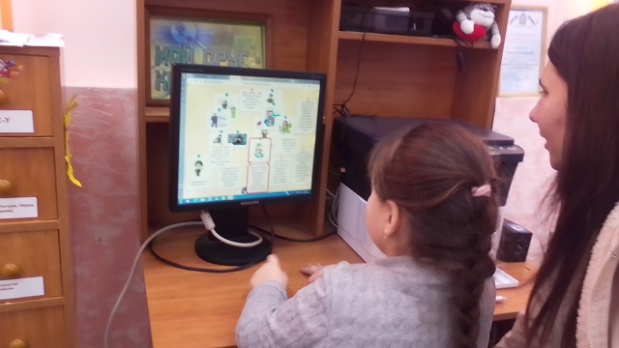 Ожидаемые результаты:	 Мероприятия проекта способствуют развитию познавательной и творческой активности детей.	 Дети получают первые представления о книге, окружающем мире, научатся эмоционально реагировать на прочитанное. Дети окунутся в мир творчества, где главной оценкой будет удовольствие, которое они получат от созданных работ. 	Мастер-класс дает возможность провести время весело и с пользой. 	Изготовление этих изделий не только способствует развитию творческих способностей у детей, но и улучшению их мелкой моторики, учит концентрировать внимание.
«Читайте! И пусть в вашей жизни не будет ни одного дня, когда бы вы не прочли хоть  одной странички из новой книги!»         
                                                                К.Паустовский
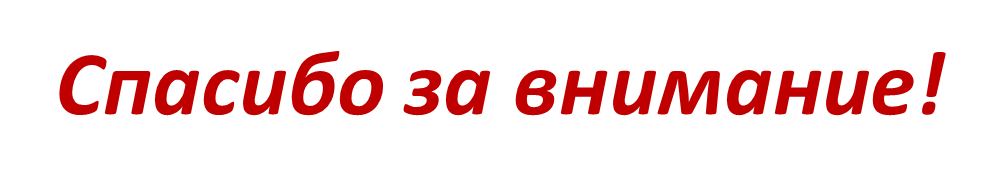